Книжные новинки  МБА
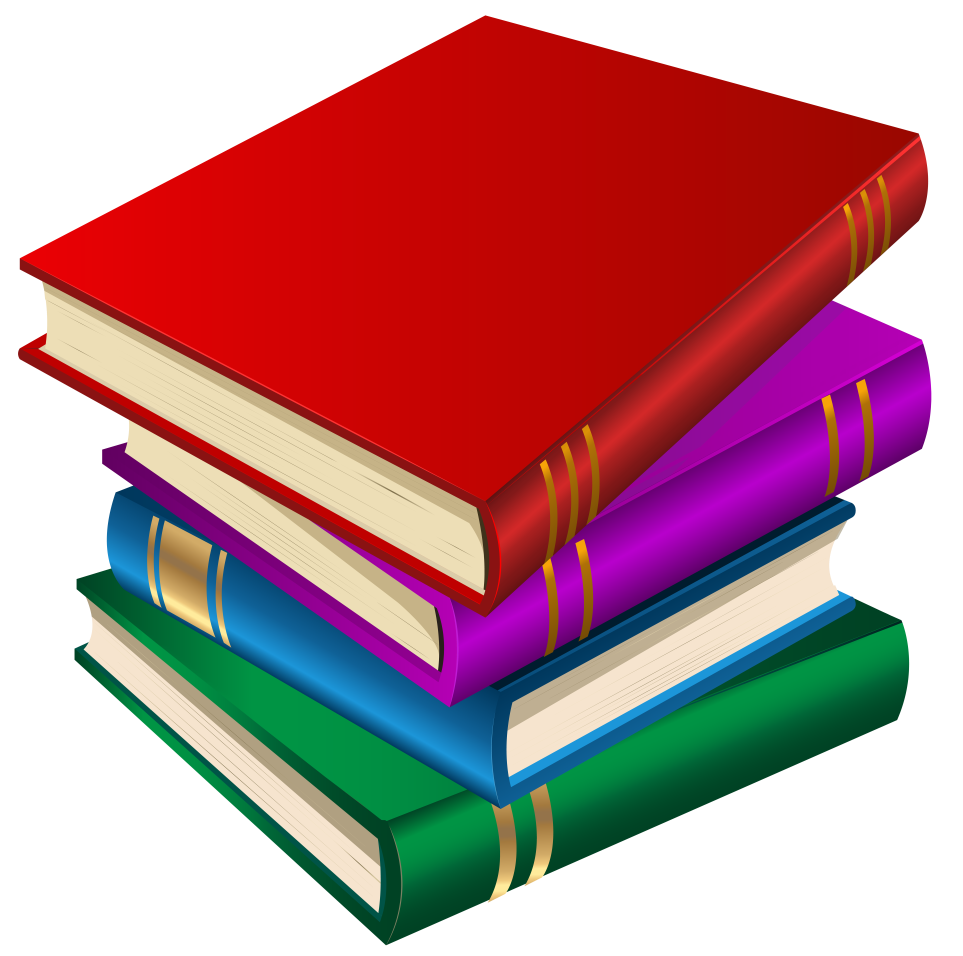 МКУК ЛМПРБ 
2019
Алюшина Т.А. Коллекция бывших мужей : [роман] / Татьяна Алюшина. – М.: Э, 2018. - 314 с. - (Еще раз про любовь. Романы Т. Алюшиной и О. Покровской).
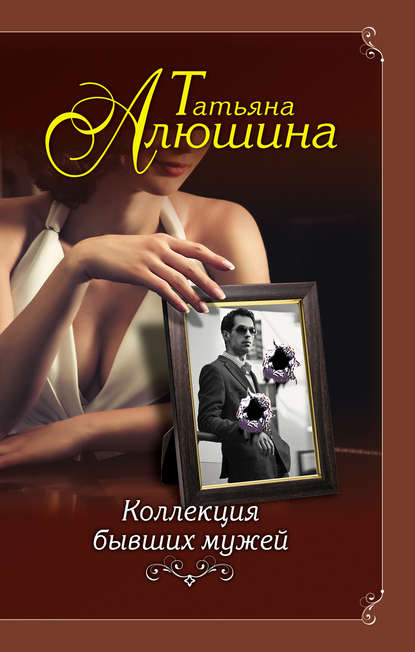 Проснувшись как-то утром, Кира обнаружила в собственной гостиной труп своего бывшего мужа, продолжительность брака с которым составляла чуть больше двух недель. Абсурднее ситуации не придумаешь, но судьба иногда оказывается весьма изобретательной, и Кире предстоит получить еще немало сюрпризов, не самым приятным из которых станет тесное общение со следственными органами и приезд ее первого бывшего мужа.
Андреева Н. В. Гроzа [Текст] : роман / Н. В. Андреева. - М. : АСТ, 2019. - 319 с.
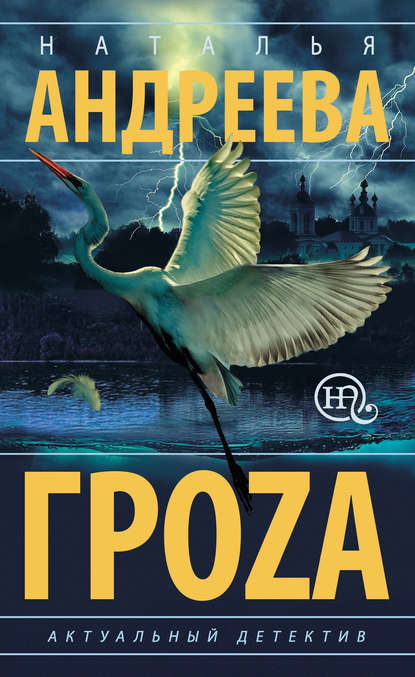 Девятнадцать лет назад над провинциальным Калиновым разразилась страшная майская гроза. В тот роковой день произошло много странного: был найден труп бандита, бесследно исчез инкассатор с миллионом долларов, а шестилетняя Катерина Мельникова получила серьезную психологическую травму…
Нынешнее лето выдалось особенно знойным. А значит, вскоре на город вновь обрушится гроза, ломая жизни многих калиновцев.
Повзрослевшая Катерина вышла замуж за Тихона Кабанова, сына того самого пропавшего инкассатора. Она наконец-то решилась на смелый, но безрассудный поступок.
Ее властная свекровь, прозванная в народе Кабанихой, пытается удержать власть над Калиновым, напомнив действующему мэру Степану Дикому об их общей тайне.
Дерзкий Иван Кудряш придумывает хитрую комбинацию, которая даст ему шанс пробиться в политику.
А учитель математики Лев Кулигин очень постарается доказать теорему Кука, для чего ему потребуется разыскать пропавшего старшего инкассатора
Андреева Н. В. Обыкновенная иsтоryя [Текст] : роман / Н. В. Андреева. - М. : АСТ, 2018. - 319 с. - (Бестселлеры Натальи Андреевой).
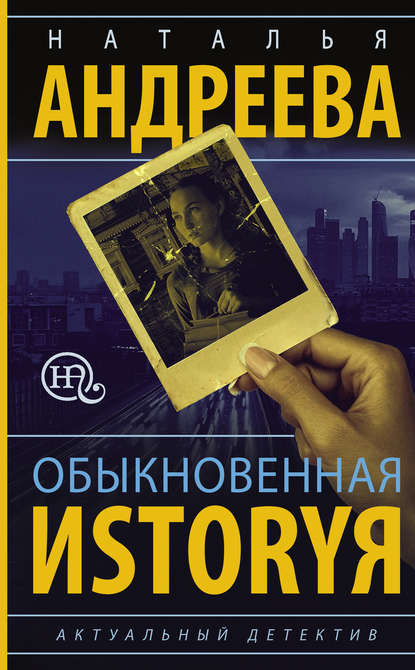 Как в наше время покорить столицу девочке из провинции?.. Наивной, честной, чистой, выросшей под крылышком у мамы и не имеющей ни денег, ни модельной внешности, ни столичного университетского образования. Одним словом, идеалистке. Такою являлась Сашенька Адуева до своего приезда в  Москву на «воспитание» к богатой тетке. Какие подвиги надо совершить, чтобы через семнадцать лет твое имя в родном городе произносили с трепетом и завистью?
Это не сказка о Золушке, а роман о жизни, со всеми ее неприглядными сторонами, болью и радостью, взлетами и падениями, любовью и ненавистью. История о том, в кого превращаются милые домашние девочки, когда понимают, что подарков от судьбы ждать не стоит, а принцы больше не ищут по закоулкам империи очаровательных замарашек.
Здесь есть о чем подумать, чему удивиться, над чем поплакать. И после этого пойти перечитывать классику.
Роман написан по мотивам «Обыкновенной истории» И. Гончарова. Многое ли изменилось в нашей жизни с того времени?
Князева  А. 
Жертвы Плещеева озера [Текст] : роман / А. Князева. - М. : Э, 2018. - 315 с. - (Яркий детектив Анны Князевой).
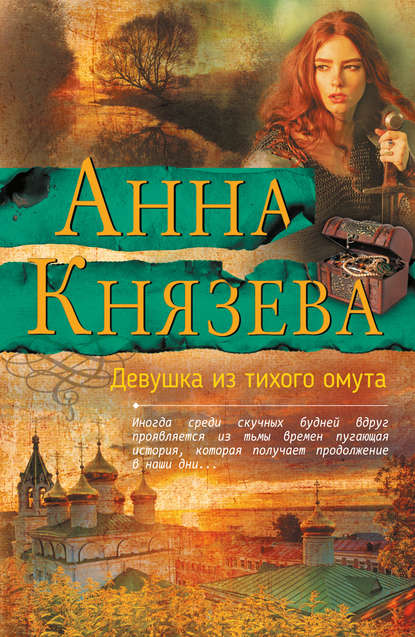 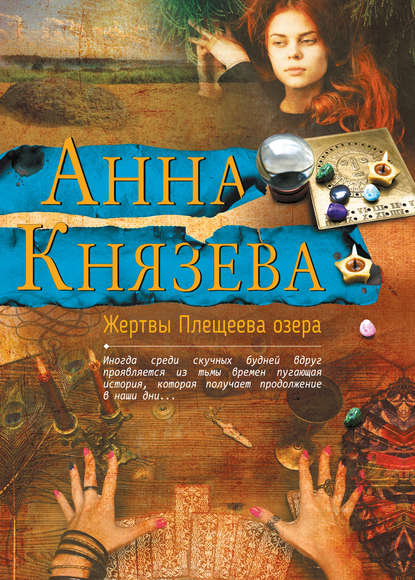 Князева  А. 
Девушка из тихого омута [Текст] : роман / А. Князева. - М. : Эксмо, 2018. - 318 с. - (Яркий детектив Анны Князевой)
Известная актриса Лионелла Баландовская получает главную роль в историческом фильме популярного режиссера Комиссарова. Ей предстоит сыграть Варвару – предводительницу разбойников, жившую в тринадцатом веке.
Из-за технических неполадок съемочная группа вынуждена остановиться на ночь в пансионате «Рыбачий», возле Валдая. Пансионат расположен неподалеку от дворца Тихвина, директора химкомбината.
Наутро Лионелла отправляется с партнером по съемкам на прогулку к озеру. И обнаруживает труп Надежды Бирюковой, народной артистки России. Кто-то повесил пожилую женщину на высокой осине. А поскольку Лионелла выходила ночью прогуляться к озеру, подозрения падают на нее. Да еще и следователь находит на месте происшествия улику, которая указывает на причастность главной героини к загадочному убийству…
Чтобы доказать свою невиновность, актрисе надо найти настоящего преступника. А заодно разобраться, какое отношение к этому делу имеет олигарх Тихвин, поклонник Баландовской? И почему для «казни» Бирюковой выбрали именно осину – проклятое дерево?
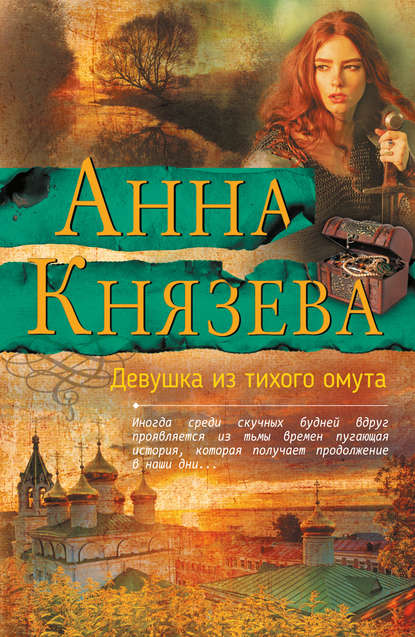 Водолазкин  Е. Г.
Брисбен [Текст] : роман / Е. Г. Водолазкин. - М. : АСТ : Редакция Елены Шубиной, 2019. - 411 с. - (Новая русская классика).
Талантливый гитарист Глеб Яновский на выступлении во Франции понимает, что не в силах чисто выполнить тремоло. А такой промах может быть первым признаком болезни Паркинсона – смертельного диагноза для музыкантов.
По дороге из Парижа домой, в Мюнхен, он знакомится с писателем Сергеем Нестеровым, который восхищается Яновским и предлагает написать о нем книгу. Глеб дает согласие и начинает вспоминать…
Детство гитариста прошло в Киеве, затем он переехал в Санкт-Петербург, а после эмигрировал в Германию. В его биографии нашлось место и душевным метаниям, и поиску себя, и первой любви, и знаковым событиям, переворачивающим жизнь с ног на голову и обратно.
А еще в жизни Глеба был австралийский город Брисбен, куда мечтала переехать его мама. Для женщины этот населенный пункт стал символом рая на земле. Но, возможно, важнее отыскать духовный рай?..
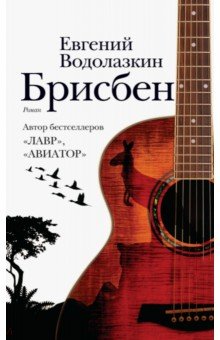 Зубарева Н. А.
Вальс гормонов 2. Девочка, девушка, женщина + "мужская партия". Танцуют все! [Текст] : научно-популярная литература / Н. А. Зубарева. - М. : АСТ, 2018. - 367 с. : ил. - (Элемент ГОРМОНии). -
Во второй книге «Вальс гормонов» Наталья Зубарева – врач в шестом поколении – продолжит открывать читателям тайны организма. Автор подробно рассматривает факторы, влияющие на женское гормональное здоровье. А еще открывает новые способы для поддержания здоровья гормональной системы и всего организма в целом. Планирование беременности, сама беременность и грудное вскармливание – эти темы также не останутся без внимания.
Помимо рекомендаций для слабого пола, вы найдете откровенные истории о мужском здоровье, советы по оздоровлению организма и восстановлению всех мужских функций.
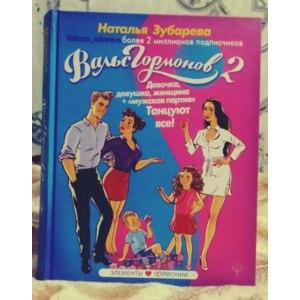 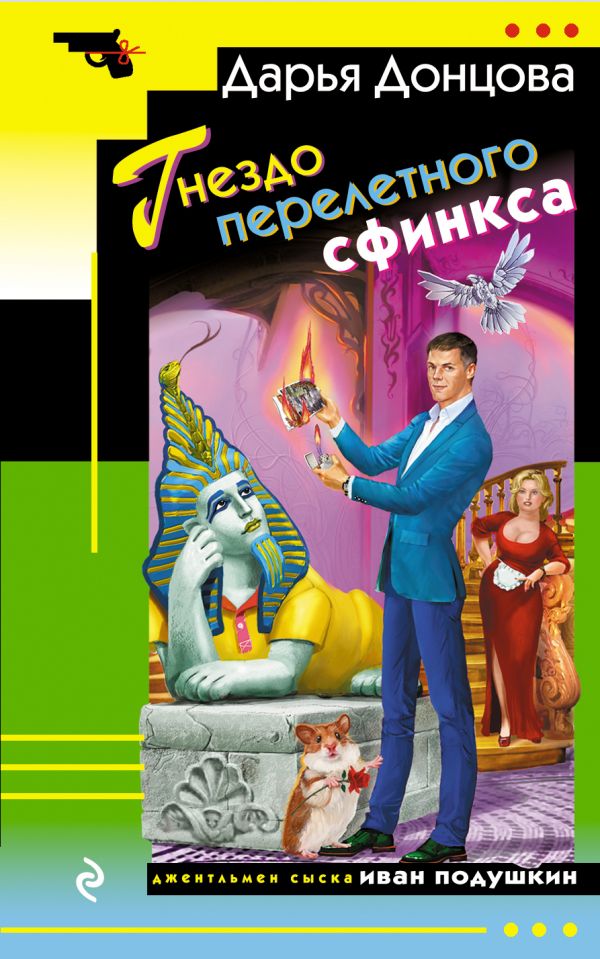 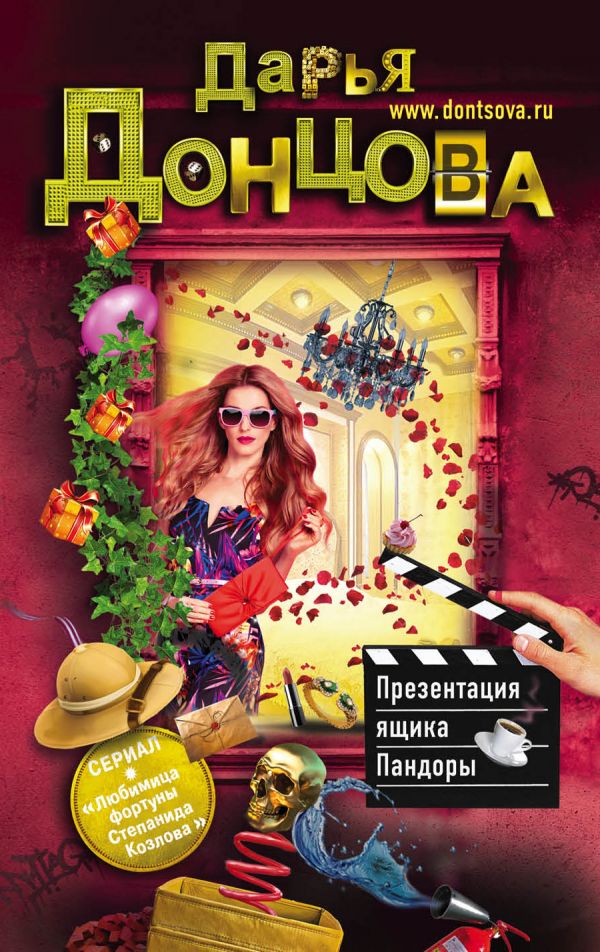 Донцова  Д. А.
Презентация ящика Пандоры [Текст] : художественная лит-ра / Д. А. Донцова. - М. : Эксмо, 2018. - 315 с. - (Иронический детектив).
Популярный автор иронических детективов Дарья Донцова презентует читателю еще один источник хорошего настроения. Книга удивительным образом рассказывает историю героини с редким именем Степанида Козлова. Стилист с огромным опытом становится свидетельницей полуденного ограбления. И все бы ничего, да только грабителями были вооруженные Утенок и Кролик, а пострадавшая кассирша магазина по непонятной причине рисует себе синяки, да и касса магазина в обеденное время не самый лакомый кусочек.
Любимица фортуны Степанида обязана докопаться до истины в этом странном деле и вывести всех виновных на чистую воду. Уже не один раз ей удавалось распутывать самые странные дела, посмотрим получится ли в этот раз.
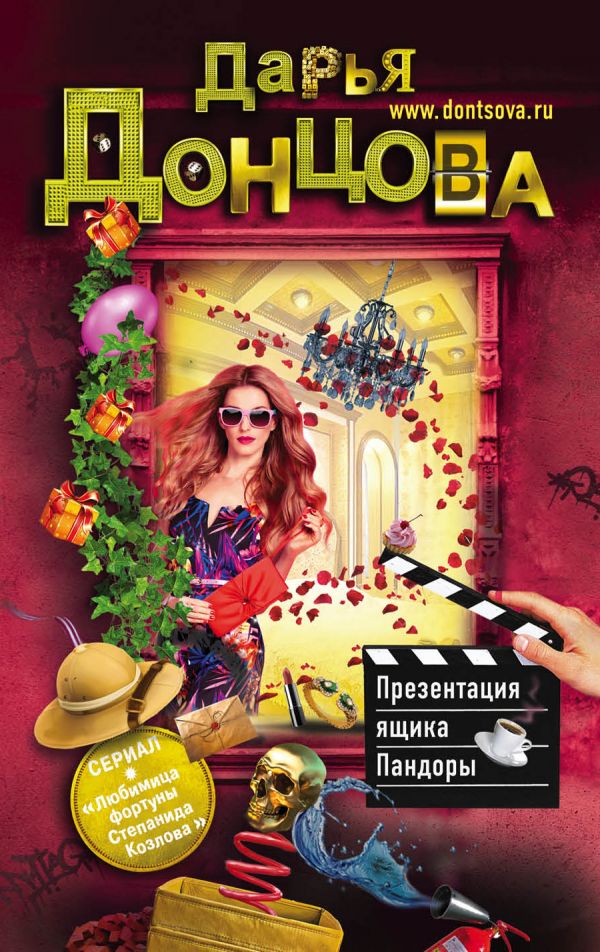 Акунин  Б. 
Вдовий плат [Текст] : роман, повесть / Б. Акунин ; худож. И. Сакуров. - М. : АСТ, 2016. - 301 с. : ил. - (История Российского государства). -
«Москва идет! Хоронись!» кричали на Руси испокон веков, боясь скорой на расправу и безжалостной власти.
Роман «Вдовий плат», действие которого происходит в 1470-х годах, посвящен столкновению двух систем государственного устройства: тоталитарной московской и демократической новгородской. Роман является художественным сопровождением третьего тома «Истории Российского государства», посвященного периоду освобождения Руси от иноземного владычества до великой Смуты.
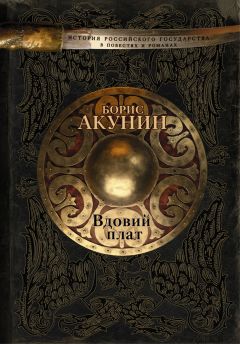 Акунин  Б. 
Огненный перст [Текст] : повести / Б. Акунин. - М. : АСТ, 2014. - 383 с. : ил.
Книга из цикла «История Российского государства». В сборник вошли три повести, которые расскажут о становлении Древней Руси и жизни народов с непростой судьбой, полной испытаний и безусловных побед.
Читателей ждет встреча с Византией XI века в период формирования государственности и новых завоеваний. Чтобы сохранить могущество империи, потребуются немалые усилия и помощь тайных агентов, одним из которых станет Дамианос, лучший разведчик Сколы.
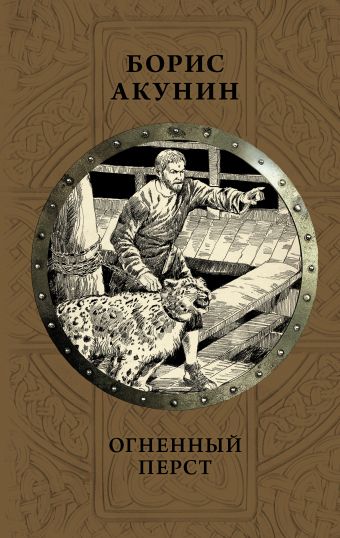 Акунин Б. 
Ореховый Будда [Текст] : роман / Б. Акунин ; худож. И. Сакуров. - М. : АСТ, 2019. - 287 с. : ил. -(История Российского государства)
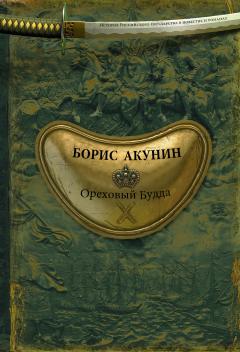 Повесть «Ореховый Будда» описывает приключения священной статуэтки, которая по воле случая совершила длинное путешествие из далекой Японии в не менее далекую Московию. Будда странствует по взбудораженной петровскими потрясениями Руси, освещая души светом сатори и помогая путникам найти дорогу к себе…
Акунин  Б. 
Ореховый Будда [Текст] : роман / Б. Акунин ; худож. И. Сакуров. - М. : АСТ, 2019. - 287 с. : ил. -(История Российского государства)
Книга посвящена одному из самых значимых периодов истории России – с 1725 по 1801 годы. Именно в восемнадцатом веке страна превратилась в евразийскую империю, стремящуюся расширяться и в сторону Европы, и в сторону Азии.
Вы узнаете, каким образом на развитие России повлияло то, что продолжительное время страной управляли женщины. Прочтете, как зарождался российский либерализм, вступающий в противоборство с «ордынскими» основами государства. И удивитесь, что еще три века назад возникло раздвоение национального сознания.
Книга разделена на четыре части: «Нервное время», «Сонное время», «Великое время» и «Странное время». Каждая из частей посвящена периодам правления Елизаветы Петровны, Екатерины II и Павла. Сначала Акунин описывает происшествия на самом верху, затем внутри страны и после – вне ее.
Особое внимание писатель уделяет екатерининской эпохе, поскольку практически все события этого периода имели серьезные исторические последствия. И к концу царствования великой императрицы судьба России была определена окончательно…
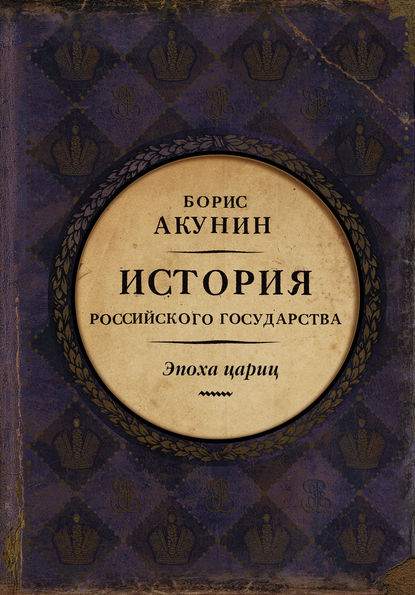 Михалкова Е. И.
Закрой дверь за совой [Текст] : художественная лит-ра / Е. И. Михалкова. - М. : АСТ, 2018. - 383 с. - (Новый настоящий детектив Елены Михалковой).
Человек однажды вышел из дома и не вернулся. Это обычная история из телевизионных новостей. Просто пропал без вести, никто его не видел и не слышал. В большом городе никому нет до тебя дела, да и кто будет беспокоиться о пропаже пожилого афериста и жулика Михаила Гройса. Но, как оказалось, есть люди, которым он дорог. Частные сыщики Илюша и Бабкин взялись за расследование этого дела. Профессионалам не понадобилось много времени чтобы выйти на след преступницы. Приведёт ли этот след к разгадке?
Если влетит птица в дом, то говорят что это плохая примета. Но если ты сам заманил беззащитного воробушка в свою ловушку, а потом понял что это хищная птица. Тогда – беда. Кто станет жертвой в этой ситуации остаётся лишь гадать
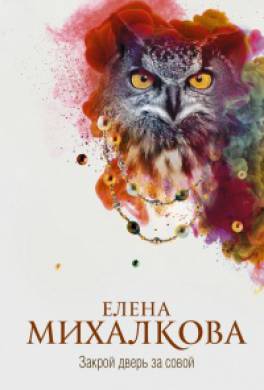 Михалкова Е. И. 
Кто остался под холмом [Текст] : художественная лит-ра / Е. И. Михалкова. - М. : АСТ, 2019. - 415 с. - (Новый настоящий детектив Елены Михалковой).
В этот раз сыщикам Бабкину и Илюшину предстоит распутывать особенно сложное дело. К ним обращается бизнесмен Борис Оводов с просьбой отыскать его дальнего родственника, Володю Карнаухова. Шестнадцать лет назад Володя осиротел и попросил у Оводова помощи, но тот ему отказал. Мальчик уехал жить в Беловодье, его опекуном стал фотограф Герман Черных. А двенадцать лет назад Володя пропал…
Сыщики отправляются в провинциальный город, чтобы отыскать давно исчезнувшего парня. Возможно, он просто погиб в результате несчастного случая? Но все опрошенные жители Беловодья уверены: Володя жив, только неизвестно, куда делся.
Впрочем, Бабкину и Илюшину придется разгадывать не только эту тайну. В тихом Беловодье творятся странные дела… Что скрывает директор школы? Кто живет в лесу возле реки? Почему в этом неприметном городке так часто исчезают
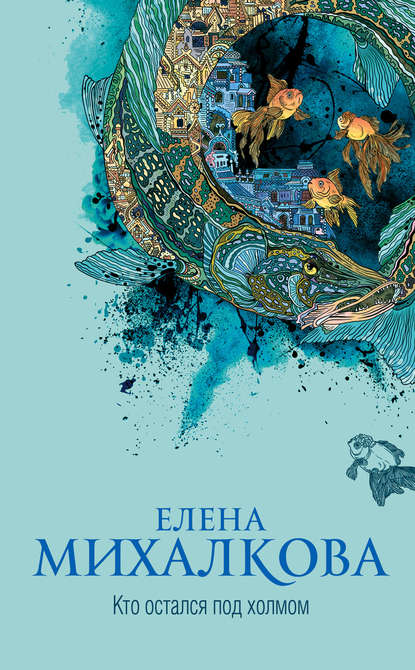 Михалкова,Е. И.
Пирог из горького миндаля [Текст] : художественная лит-ра / Е. И. Михалкова. - М. : АСТ, 2018. - 383 с. - (Новый настоящий детектив Елены Михалковой).
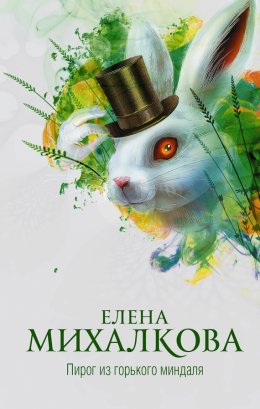 На фотографии – большая дружная семья. Симпатичные взрослые, милые дети. Величественный старик смотрит сурово и прямо. Среди них – убийца и жертва. Беззаботное лето в деревенском доме вдруг превращается в триллер, ближайшие родственники – в непримиримых врагов, а желание понравиться дедушке – в гонку на выживание. Семейный пирог невыносимо горчит. Сможет ли убийца стереть с себя страшное клеймо? Найдутся ли пропавшие драгоценности? Частные детективы Макар Илюшин и Сергей Бабкин берутся за дело пятнадцатилетней давности.
Звездная. Е. 
Академия проклятий. Урок первый: Не проклинай своего директора [Текст] : художественная лит-ра / Е. Звездная. - М. : Эксмо, 2018. - 382 с. - (Академия Магии)
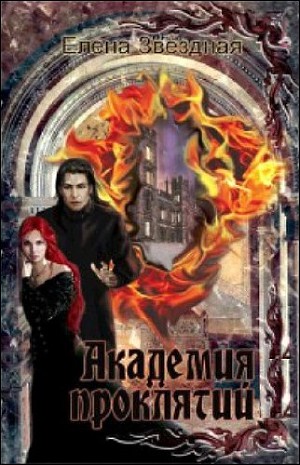 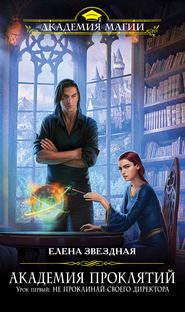 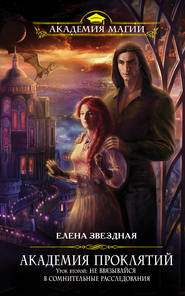 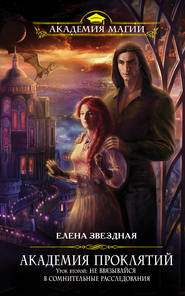 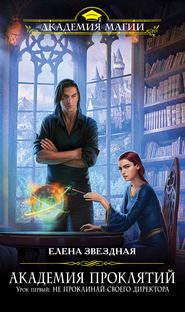 Маринина  А.
Горький квест [Текст] : роман в 3 т. Том 1 / А. Маринина. - М. : Эксмо, 2018. - 383 с. - (А. Маринина. Больше, чем детектив. Новое оформление)
«Старые добрые семидесятые: стабильность и покой, бесплатное образование, обед в столовой по рублю, мороженое по 19 копеек... Мечта!? Что ж, Квест покажет... Организаторы отобрали несколько парней и девушек для участия в весьма необычном эксперименте — путешествии в 1970-е годы. В доме, где предстоит жить добровольцам, полностью воссоздан быт эпохи „развитого социализма“. Они читают пьесы Максима Горького, едят советские продукты, носят советскую одежду и маются от скуки на „комсомольских собраниях“, лишенные своих смартфонов и прочих гаджетов. С виду — просто забавное приключение. Вот только для чего все это придумано? И чем в итоге закончится для каждого из них?»
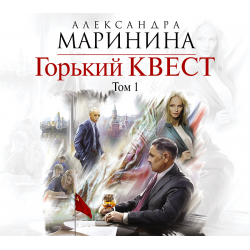 Колычев В. Г. 
Не стреляйте в любимого [Текст] : художественная лит-ра / В. Г. Колычев. - М. : Эксмо,
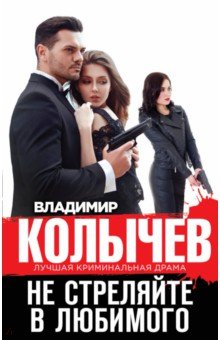 Два друга, Дмитрий и Роман, — красавцы и перспективные женихи. И встретились им подруги, Люба и Лена, каждая со своими претензиями. Тут-то все и началось: встречи, необузданные страсти, измены и надуманные обиды. Дальше — хуже. Неизвестные расстреляли машину Любы, а затем бесследно исчезли Роман и Лена... Так неожиданно любовная история превратилась в жуткую криминальную трагедию…
Корецкий   Д.А.
"Сандал", которого не было [Текст] : роман / Д. А. Корецкий. - М. : АСТ, 2019. - 383 с. - (Шпионы и все остальные. Данил Корецкий).
2005 год, Северный Кавказ. Специальная оперативно-боевая группа «Сандал», выполнив задание по уничтожению незаконных вооруженных формирований, возвращается к месту базирования. Однако вертолет сбит, в живых осталось только несколько человек.
Тем временем изменения в политической обстановке заставляют Центр отказаться от признания наличия «Сандала»: старый командир увольняется и погибает при таинственных обстоятельствах, а новый выполняет приказ и уничтожает все документы, тем более что группа считается погибшей. Выжившие бойцы, с «легендами» вместо биографий, оказываются вне закона. Федеральные силы считают их боевиками, боевики – наоборот. Они вынуждены действовать по обстановке и в горах Кавказа пытаются отыскать имеющий большую ценность древний кинжал ассасинов… Единственный человек, отказывающийся забыть про группу, – подполковник Нижегородцев, который прикрывал «Сандал» во время боевых действий. Удастся ли ему вернуть забытых героев на свое место в жизни, а им найти древний артефакт?
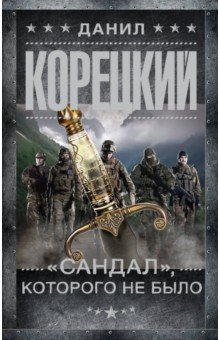 Королева Н.С.
Сергей Павлович Королев. Мой отец. В 2 кн. [Текст] : научно-популярная литература. Книга 2 / Н. С. Королева. - 3-е изд., испр. и доп. - М. : Вече, 2018. - 511 с. : ил.
Издание подготовлено к 100-летию со дня рождения академика Сергея Павловича Королева, дважды Героя Социалистического Труда, лауреата Ленинской премии, первого награжденного Золотой медалью им. К.С. Циолковского. Выдающийся ученый и крупнейший конструктор в области ракетно-космической техники, СП. Королев навеки вошел в историю, положив начало осуществлению, быть может, самой дерзновенной мечты человечества - мечты о покорении Космоса.
Читатель познакомится с жизнью С.П. Королева, историей развития отечественной космической науки и техники, достижениями нашей страны в этой области.
Автор - доктор медицинских наук, профессор Н.С. Королева - совершила настоящий подвиг, посвятив многие годы сбору и изучению богатейшего фактического материала в 16 различных архивах, в том числе архивах Главной военной прокуратуры, Федеральной службы безопасности, Архиве Президента Российской Федерации, Российском государственном архиве Новейшей истории, Российском государственном архиве социальной политической истории и др.
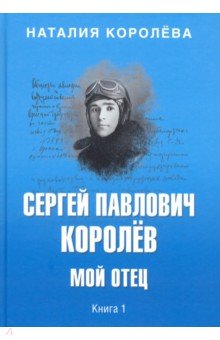 Машкова. Д. 
Меня зовут Гоша. История сироты [Текст] : художественная лит-ра / Д. Машкова, Г. Гынжу. - М. : Эксмо, 2019. - 348 с
Они раскачивают кроватки, в которых спят. Они качаются даже тогда, когда отвечают перед школьной доской. Они собираются в стаи и шельмуют тех, кто не такой, как они. Они воруют. Они курят и пьют. Они рано начинают половую жизнь. Они огрызаются и грубят. Именно это вы знаете о сиротах из детских домов. Именно это знание, сопровожденное непониманием и страхом, становится препятствием в усыновлении. А теперь приготовьтесь: перед вами исповедь сироты Георгия Гынжу, в подлинности которой никто не усомнится. Реальная история жизни в детском доме, рассказанная мальчиком, проливает свет на все, что вас пугает и отталкивает. История, способная изменить к лучшему вашу жизнь и жизнь тысячи детей, оказавшихся без родительской любви.
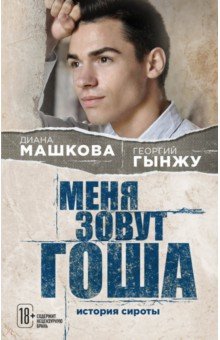 Жизнь никогда не баловала Ивана. В детстве он остался сиротой при живых родителях – отец-военный с матерью уехали в Казахстан, оставив годовалого мальчика в Москве на попечение бабушки с дедушкой. А после так и не забрали подрастающего сына, решив, что лучше ему жить в квартире на Арбате, чем ездить по гарнизонам.
В юности Ваня влюбился в девушку Катю. А вскоре узнал, что она с семьей эмигрирует в Америку и никакие чувства парня не заставят ее отказаться от этого плана.
В зрелости Иван решил перебраться в небольшой провинциальный городок у моря. Но и тут не повезло! Квартирная хозяйка Любка оказалась сердитой и разочарованной в жизни женщиной, а ее дочка Ася – несчастным нелюбимым ребенком. Пытаясь подарить девочке веру в чудо, Иван рассказывает ей сказку «Алые паруса», не подозревая, чем это обернется в будущем…
Метлицкая М. 
В тихом городке у моря [Текст] : художественная лит-ра / М. Метлицкая. - М. : Эксмо, 2018. - 411 с.
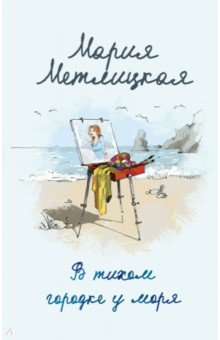 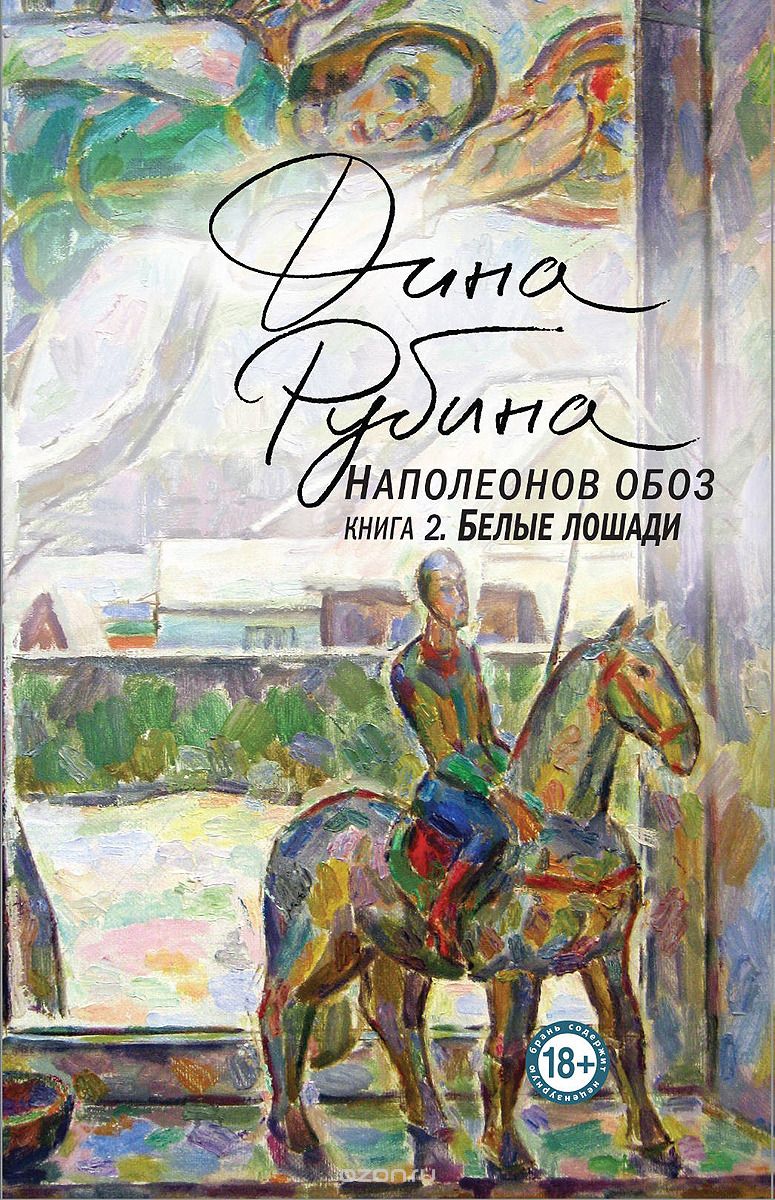 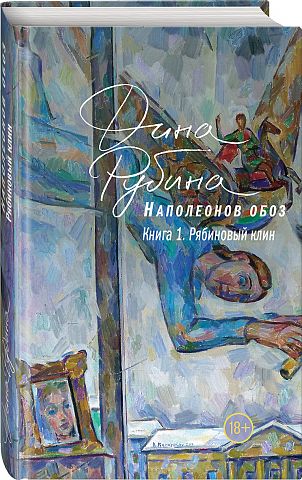 Рубина Д.И. 
Наполеонов обоз [Текст] : художественная лит-ра. Книга 1. Рябиновый клин / Д. И. Рубина. - М. : Эксмо, 2018. - 445
Рубина Д. И.
Наполеонов обоз. Белые лошади [Текст] : художественная лит-ра. Книга 2 / Д. И. Рубина. - М. : Эксмо, 2019. - 478
Вторая книга романа "Наполеонов обоз" – "Белые лошади" – затягивает читателя в воронку любви и предательства, счастья и горя двух главных героев – Аристарха и Надежды. За короткий срок на них обрушивается груз сильнейших потрясений, которые не часто и не всем выпадают в юности. Сильные, цельные натуры, оба они живут на такой высоте чувств, которая ничего не прощает. Судьба буквально расшвыривает в разные стороны двух влюблённых. Каждый из них теперь идет своим отдельным путем, оставаясь навсегда глубоко одиноким, раненым душевно. По ходу романа продолжает приоткрываться давняя история предка Стаха Бугрова – Аристарха Бугеро, офицера Наполеоновской армии, прожившего в России свою трагическую и таинственную жизнь. И парадоксальным образом оказывается, что история эта вовсе не завершилась полтораста лет назад.
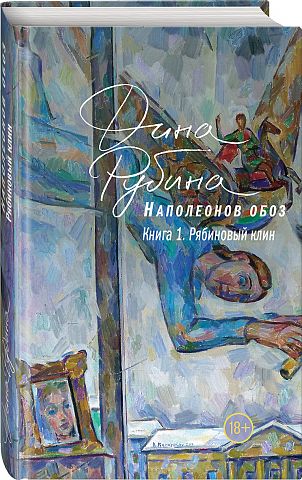 Пелевин В. О. 
Тайные виды на гору Фудзи [Текст] : художественная лит-ра / В. О. Пелевин. - М. : Эксмо, 2018. - 414 с. - (Единственный и неповторимый. Виктор Пелевин).
Кажется, что когда достигаешь наивысшей точки духовного баланса, то начинаешь видеть весь мир совсем другими глазами. Все представляется в прекрасном виде, и ты счастлив от этого. Но как этого добиться? Для этого нужны долгие годы для медитаций, учений и практик, а возможно и вся жизнь. А можно было бы взять и купить для себя чувство просветления? Ответ на этот немного не привычный и удивительный вопрос дает данная книга Пелевина. Читатель увидит совсем с другой стороны все аспекты религии и низкой человеческой натуры, видящей благо лишь в материальном мире.

Молодой человек по имени Федя в жизни достиг немало высот и в карьере, и в личной жизни. Он, конечно, не самый влиятельный и знаменитый человек на земле, но, тем не менее, не жалуется на свое положение. На своем веку Федор испытал, наверное, все известные и неизвестные земные удовольствия. И ему все это, мягко говоря, приелось. И вот по воле случая ему выпадает один шанс на миллион купить себе новое чувство. Чувство счастья и наслаждения. Новое и неведомое состояние медитации. Конечно, он соглашается! И все бы было хорошо, но только человек такое создание, которому хочется всегда все больше и больше.

Автор произведения раскрывает читателю всю сущность людей, их ценности и стремления. И что дорогим и важным становиться лишь то, к чему человек приходит сам, своими собственными усилиями и силой воли.
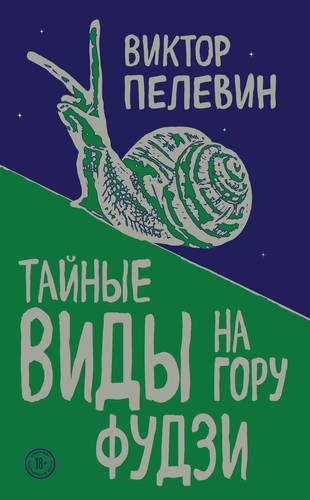 Вассерман  В. А.
Прогулки по умным местам [Текст] / В. А. Вассерман, А. А. Вассерман. - М. : АСТ, 2016. - 381 с. : фот
Гуляли по туристическим «Меккам»  – вроде Рима и Барселоны  – и по «местам отдалённым»  – от Норильска до Бомбея, от Владивостока до Лос-Анджелеса. Но самыми чудными (от слова «чудо») оказались прогулки по родной Одессе. Причина в одесской традиции  – едва ли не ровеснице самого города: приехавший сюда во второй раз неизменно говорит «О! Одесса уже не та…» И чем больше любви к Одессе, тем больше грусти в этой фразе. Одессу хоронили много раз. Автор главного мифа о ней  – Исаак

Эммануилович Бабель  – в 1924-м году написал: «Одесса мертвее, чем мёртвый Ленин». Если бы грустные замечания были верны, то сейчас наша Южная Пальмира мало отличалась бы от Пальмиры Изначальной  – сирийской. Но прогулки по Одессе убеждают: она «иная и прежняя». Почему это так, какие люди делали и делают её всегда живой и всем желанной, где учат на одесситов  – мы попытались рассказать в этой книге
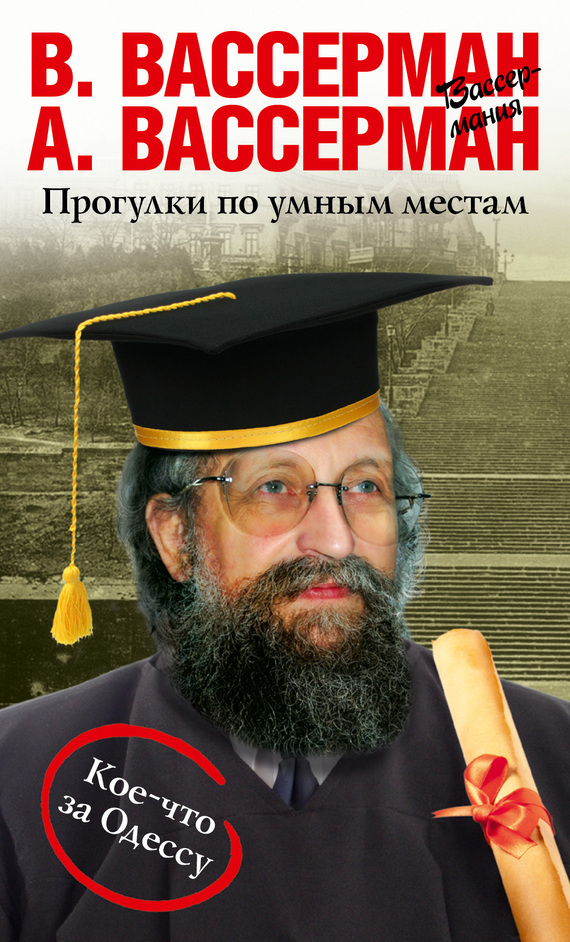 Как жаль, что Толстой не арбуз [Текст] : научно-популярная литература / авт. предисл. Ф. Толстая. - М. : АСТ, 2018. - 317 с. : ил. - (В ритме эпохи).
Эта книга рассказывает о том, как российская и мировая общественность собиралась встретить 80-летний юбилей Льва Толстого. Повествование построено на цитатах из газетных статей 1908 года, карикатурах, а также дневниковых записях Льва Николаевича и его фотографиях.
Существовали противоречивые мнения об устройстве этого праздника. Одни предлагали сделать 80-летие Толстого событием, затмевающим столетний юбилей Пушкина, другие говорили о полной отмене чествования. Острые дебаты по поводу личности юбиляра можно охарактеризовать цитатой из одной газетной статьи: "Как жаль, что Толстой не арбуз и что его нельзя разделить на две части. Страшная путаница возникла бы в головах тысяч людей, если бы осуществить предложение делить Толстого на две половины: здоровую и гнилую".
Современники Толстого писали о нем смелее нашего, но при этом они лучше знали его и легко вступали в заочную полемику. Живое прочтение Толстого, лишенное бездумного почитания, личный диалог каждого из читателей с его...
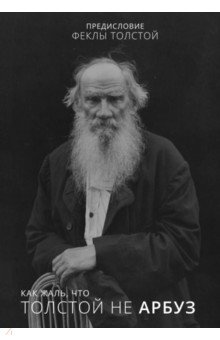